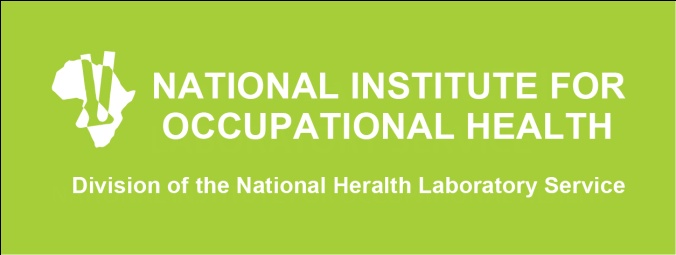 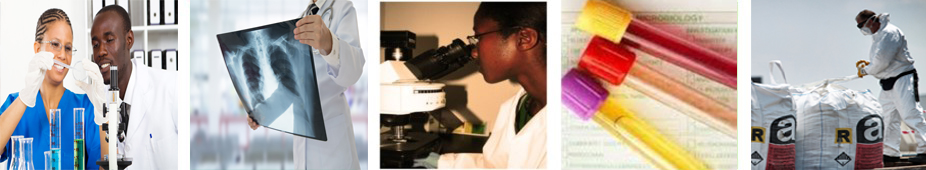 Spectrophotometric Method Development and Validation for Application in Occupational Exposure Assessment of Trichloroethylene.
by

Lerato Monatisa

Intern Medical Scientist: MSIN 0006718
 
Analytical Services 

NIOH Research day 

30 November 2022
Healthy, Safe, Happy & Sustainable Workplaces
PROMOTING DECENT WORK THROUGH CUTTING EDGE RESEARCH, SPECIALISED  SERVICES, INFORMATION, TEACHING AND TRAINING
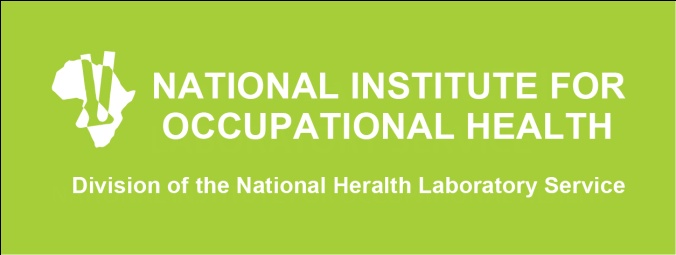 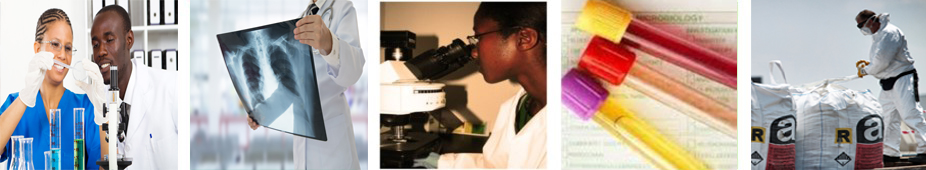 INTRODUCTION
Need for the development of an alternative Method
1
Selective method for TCE
Existing methods may be too contamination prone, too expensive, time consuming, or energy intensive
2
3
No method available
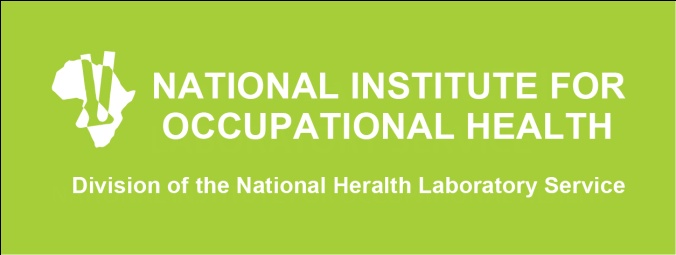 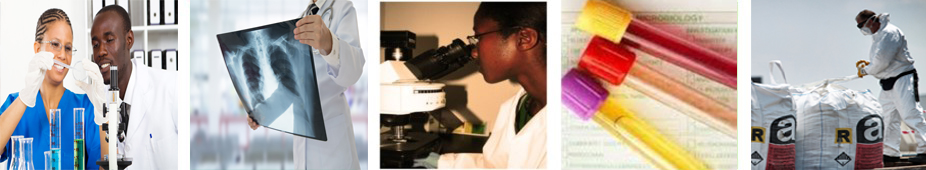 INTRODUCTION
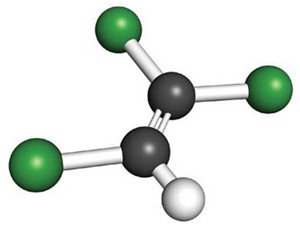 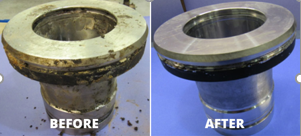 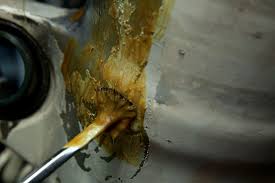 Grease from metal parts
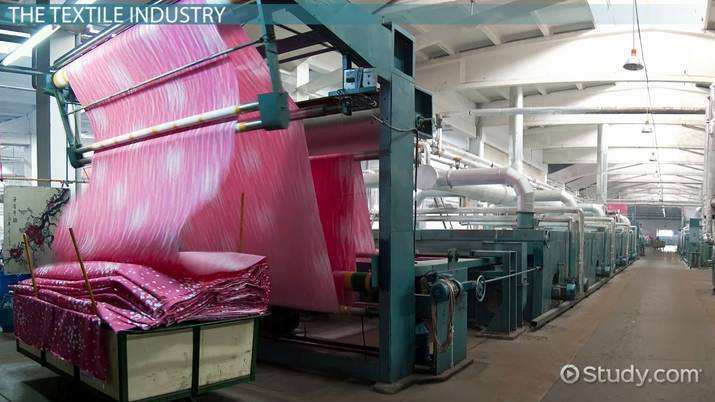 Trichloroethylene (TCE)
Paint removers
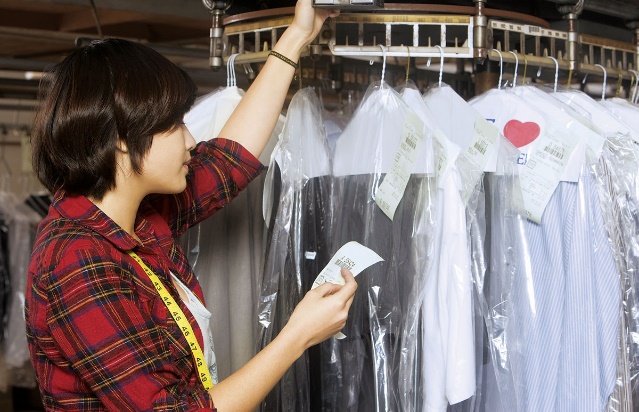 Textile industries
Dry-cleaning facilities
3
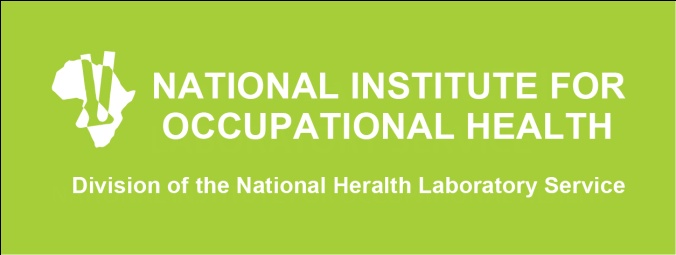 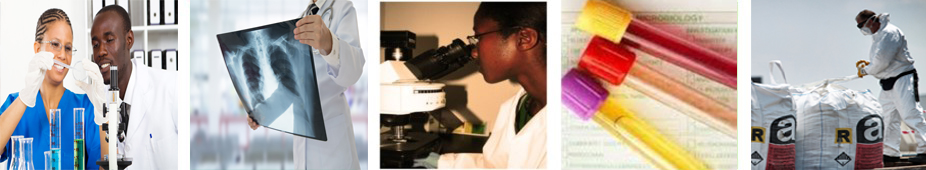 INTRODUCTION CONT’D
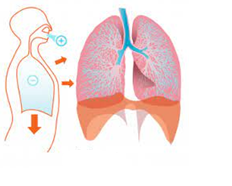 Exposure route:
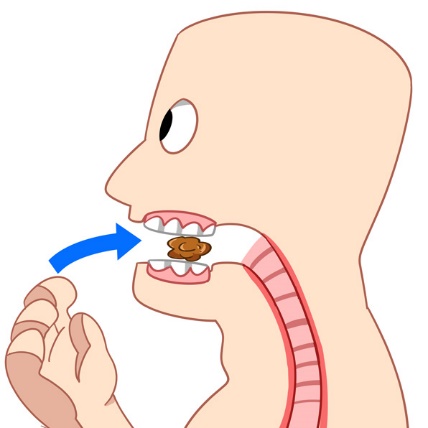 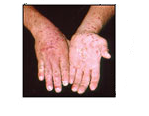 Inhalation
Ingestion
Dermal Exposure
Biological Exposure Index (ACCIH,2019)
15 mg/L (114 mol/L)
4
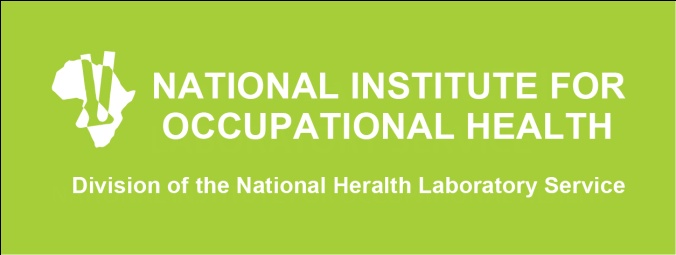 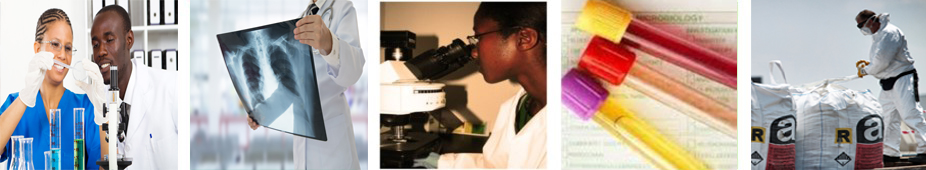 LITERATURE REVIEW
Health effects of TCE
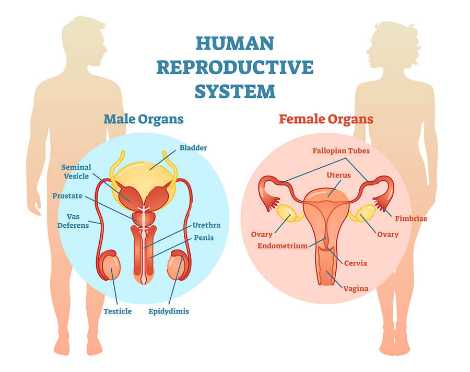 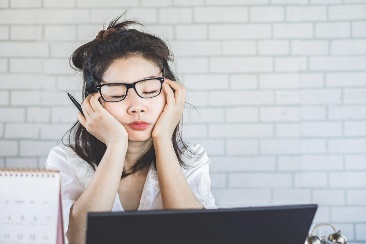 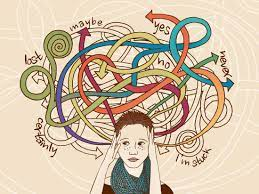 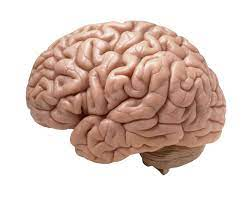 Fatigue 2,3,4
Confusion 2,3,4
Reproductive system4
Central nervous system4
Acute
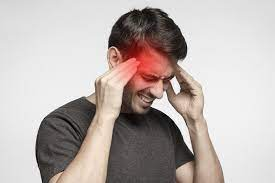 Chronic
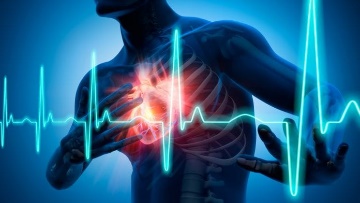 Headache2,3
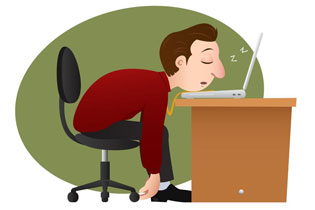 cardiovascular system
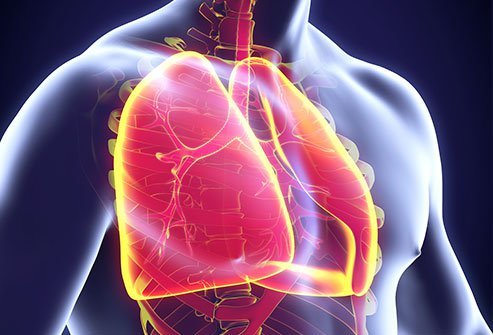 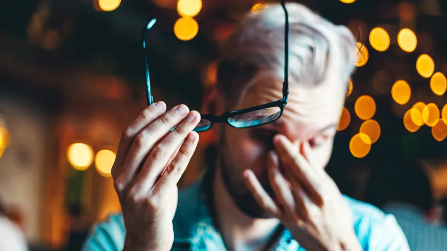 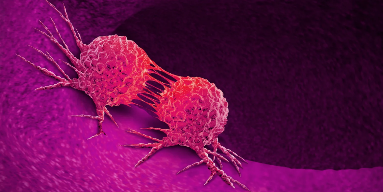 Sleepiness 2,3,4
Pulmonary system4,5
5
Cancer4,5
Blurred vision 2,3,4
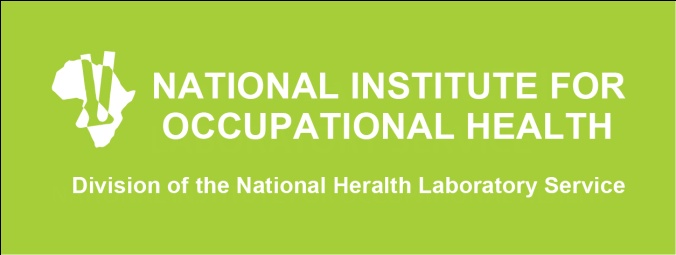 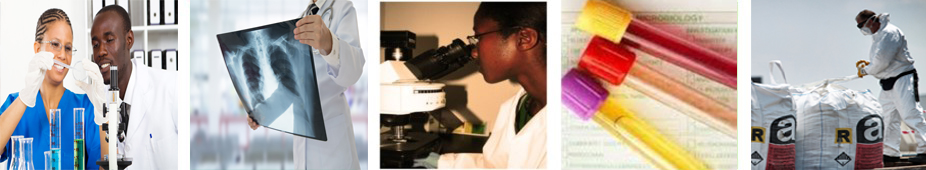 LITERATURE REVIEW CONT’D
Analytical methods for the determination of TCE
GC: Gas Chromatography                              LLE: Liquid-Liquid Extraction
ECD: Electron Capture Detector                   HS-SPME: Head Space-Solid Phase Microextraction Phase
MS: Mass spectroscopy                                 LLME: Liquid-Liquid Microextraction
G]]]g
6
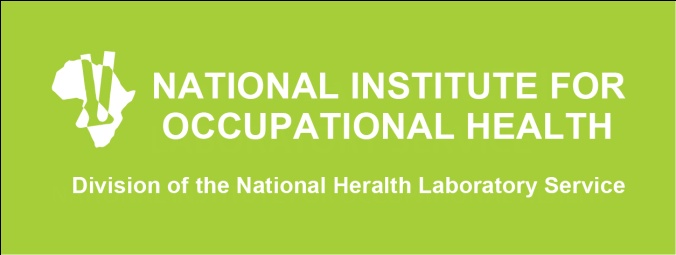 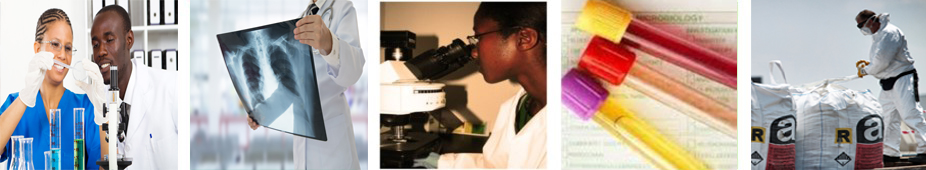 PROBLEM STATEMENT
An analytical method suitable for routine analysis
The resolution
The outcome
The issues
TCE is a Toxic VOC: occupational Hazard

Current methods are expensive
Employing spectrophotometric technique
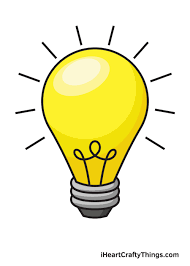 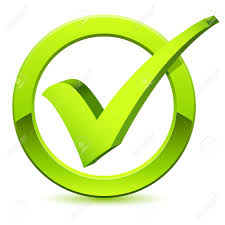 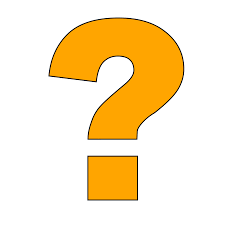 7
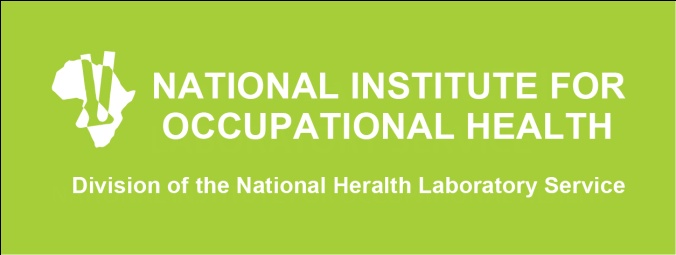 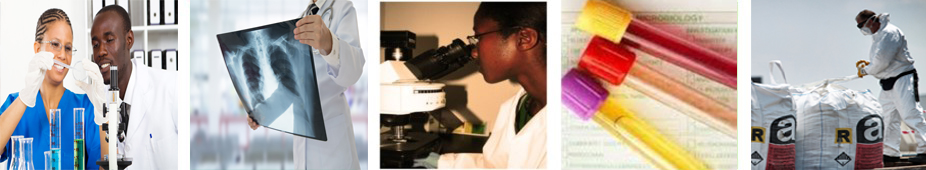 AIM AND OBJECTIVES
Aim
To develop and validate an analytical spectrophotometric method for application in occupational exposure assessment of trichloroethylene.
Objectives
To develop and validate a method for the routine analysis of TCE in human urine using UV-Vis spectrophotometry.
To increase the scope of tests offered in the Analytical Services department.
8
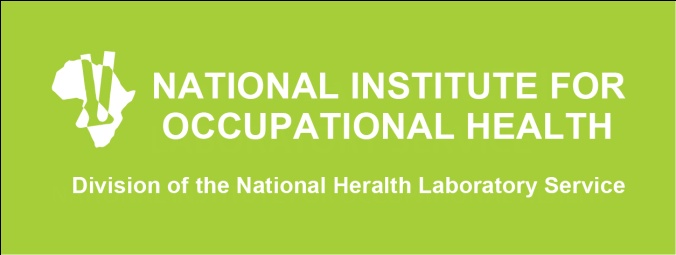 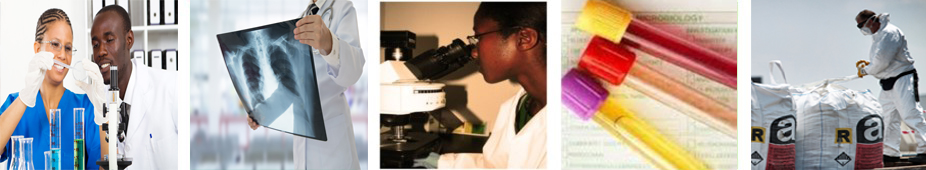 METHODOLOGY
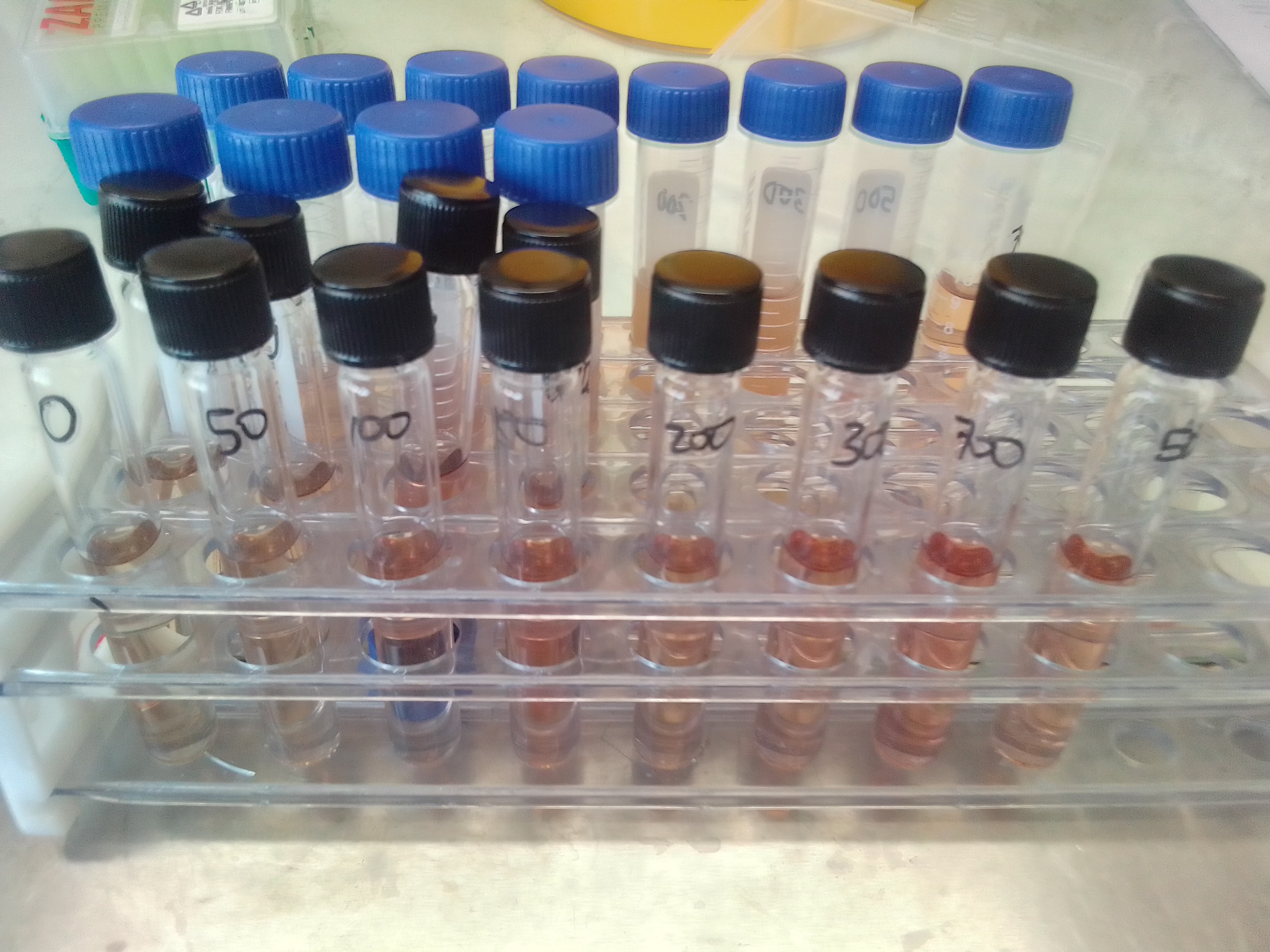 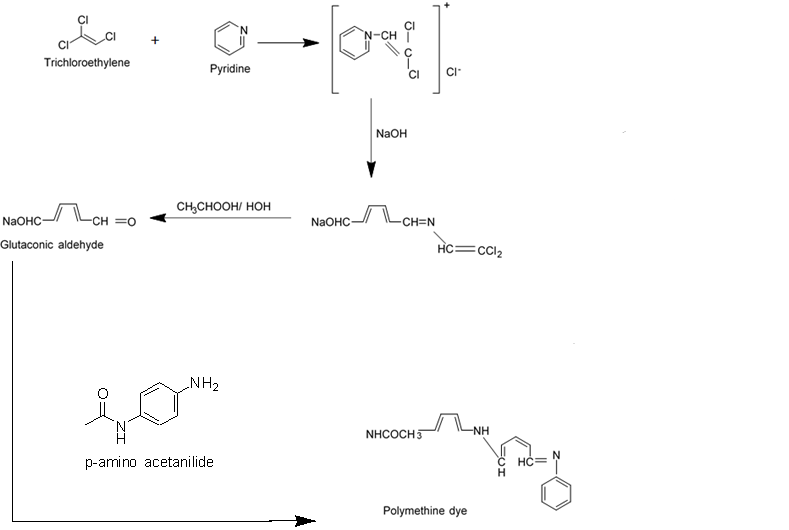 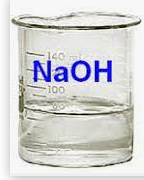 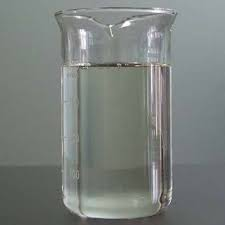 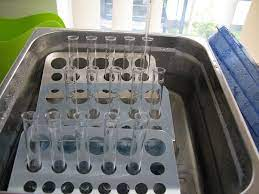 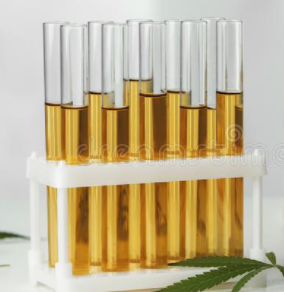 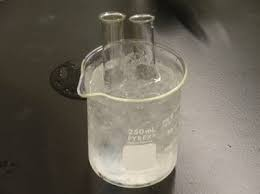 Calibration standards (n=8)
 50-700 µmol-L
Water bath (65°C)
Pyridine
Ice cold water
5M NaOH
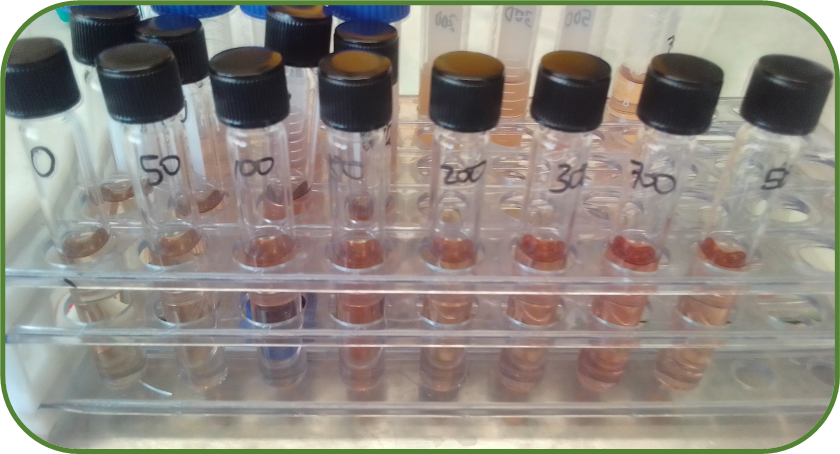 Data  analysis
Statistics: Excel, 2016
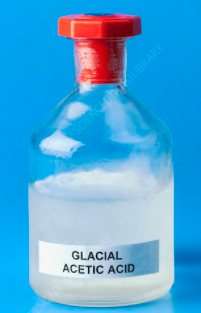 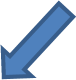 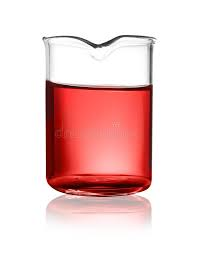 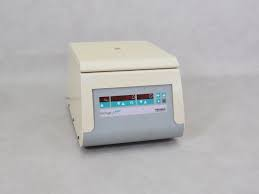 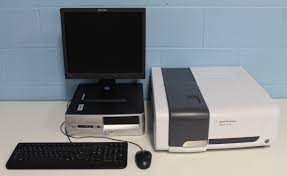 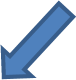 Glacial acetic acid
9
Agilent Cary 60 UV-Vis spectrophotometer (λ =520nm)
1% p-amino acetanilide
Centrifuge (2500 RPM)
RESULTS AND DISCUSSION
Acceptable criteria: 
QCs: (80-110%)
QC1 target: 100 µmol/L
QC2 target: 300 µmol/L
Temp: 15 – 25 °C
Figure 4: The effect of the temperature
10
RESULTS AND DISCUSSION CONT’D
Spectral characteristics and linearity
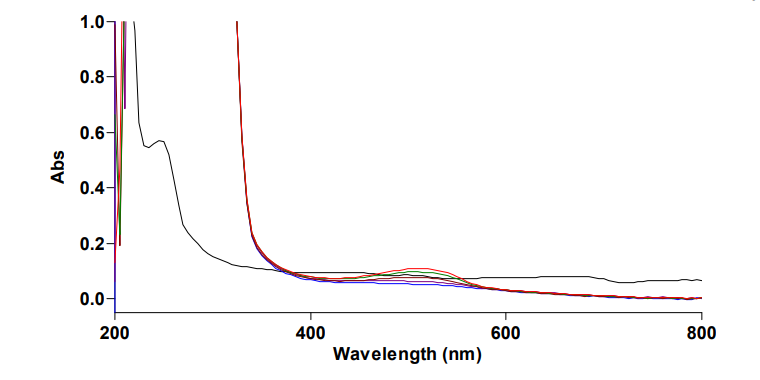 (λmax =520nm)
Figure 1: Absorption spectrum of TCE (50-700 µmol/L) at 520nm
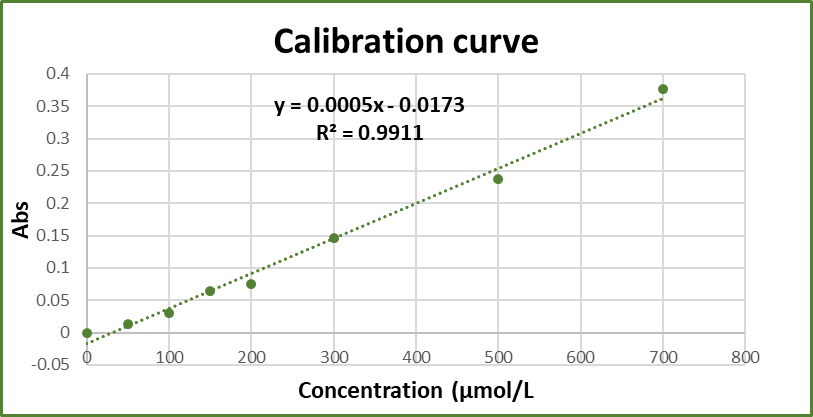 )
11
Figure 2: TCE calibration curve
RESULTS AND DISCUSSION CONT’D
Method Validation
Analytical Figures of merit were calculated according to SOPs NIOH0391 and NIOH0371 as guided by TR 26 of SANAS
Table 1: Analytical Figures of merit
LOD: 0.16 µmol/L
LOQ: 0.54 µmol/L
UoM: 16.98%
LOD: Limit of detection
LOQ: Limit of quantification
UoM: Uncertainty of measurement
12
RESULTS AND DISCUSSION CONT’D
Table 2: Comparison of TCE data from the  present study with data from the other study
Skilled personnel to operate the instrument and process the data. 
 Capital intensive
Not suitable for routine analysis
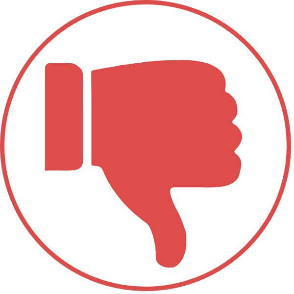 GC: Gas Chromatography
ECD: Electron Capture Detector 
LLE:Liquid-Liquid Extraction                  
LOD: Limit of detection
13
CONCLUSION
1
A simple, sensitive and rapid method was developed and validated.
2
The analytical figures of merit were all within the acceptable ranges fulfilling SOPs NIOH0391 and NIOH0371.
3
Suitable for the routine analysis for biological exposure to TCE.
4
The method can also be used for research purposes.
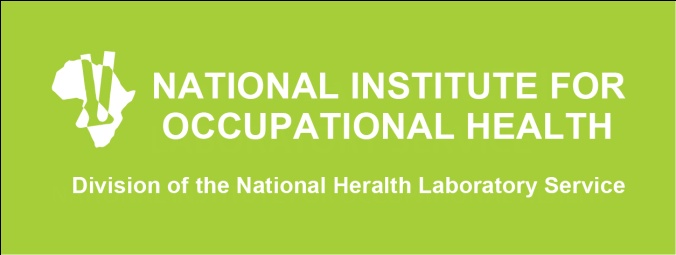 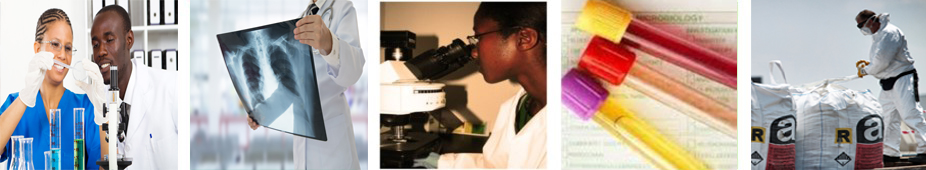 ACKNOWLEDGEMENT
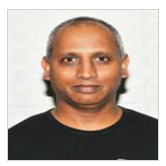 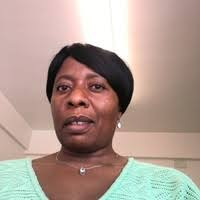 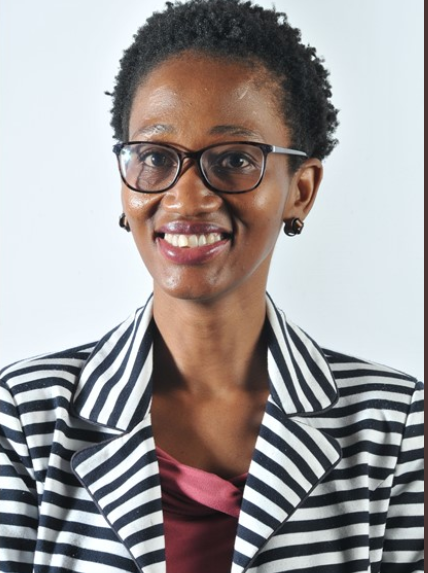 Supervisors
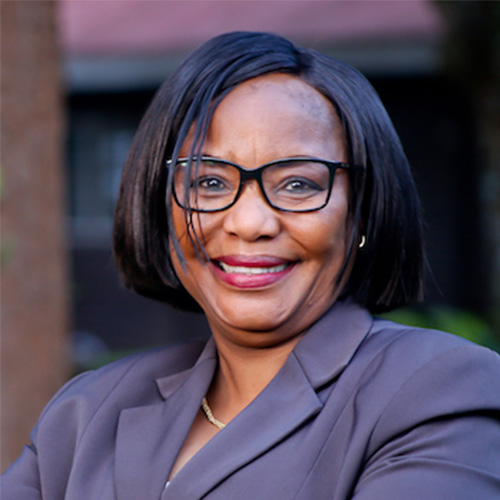 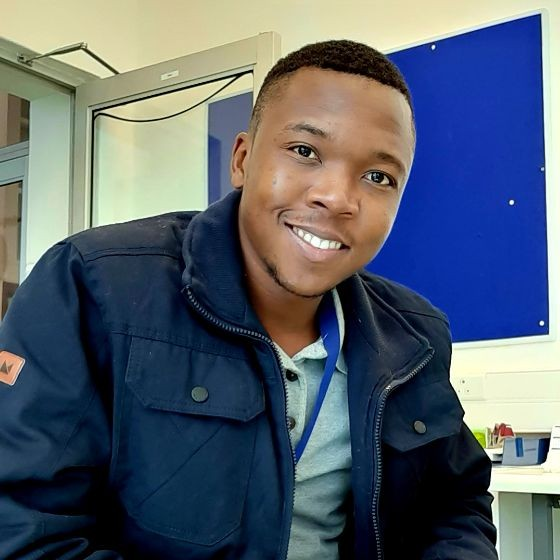 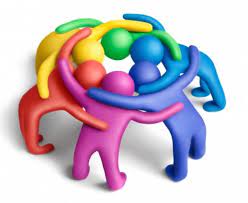 Co-supervisors
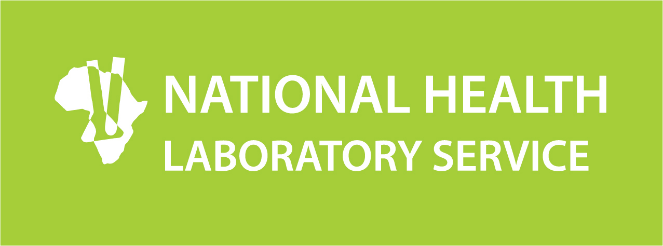 Analytical Services
15
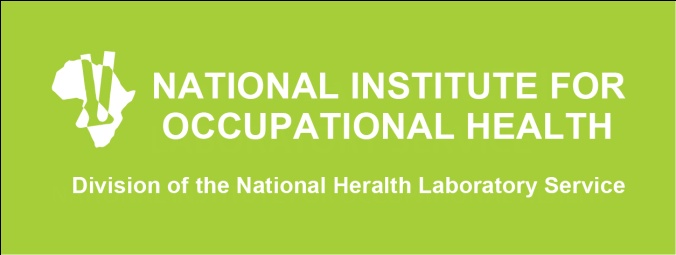 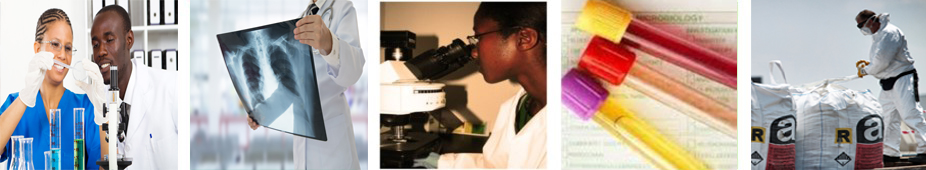 REFERENCES
WHO (2005) “Trichloroethylene in drinking-water,” World Health Organization .
Hansen, J. et al. (2013) “Risk of cancer among workers exposed to trichloroethylene: analysis of three Nordic cohort studies.,” Journal of the National Cancer Institute, 105(12). doi:10.1093/jnci/djt107.
Kumar, M. et al. (2009) “Study of genetic polymorphism in solvent exposed population and its correlation to in vitro effect of trichloroethylene on lymphocytes,” Journal of Environmental Biology, 30(5).
Singthong, S. et al. (2015) “Occupational health risks among trichloroethylene-exposed workers in a clock manufacturing factory,” Global journal of health science, 7(1). doi:10.5539/gjhs.v7n1p161.
16
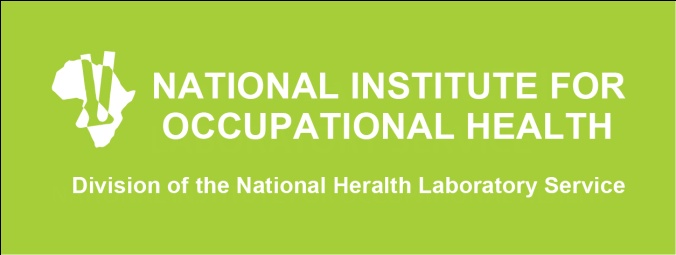 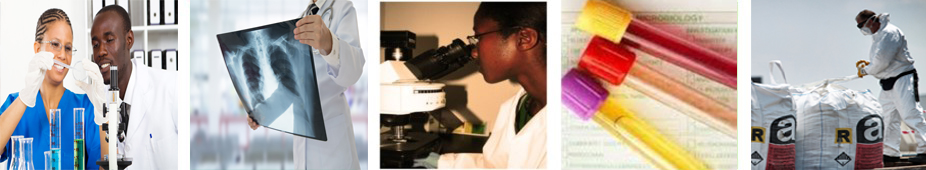 REFERENCES
Douglas, G.A., Ikeda, M. and Nogueira, D.P. (1981) “Recommended health-based limits in occupational exposure to selected organic solvents,” World Health Organization - Technical Report Series, No.664.
Brown, S. D., Dixon, A. M., Bruckner, J. v., & Bartlett, M. G. (2003). A validated GC-MS assay for the quantitation of trichloroethylene (TCE) from drinking water. International Journal of Environmental Analytical Chemistry, 83(5). https://doi.org/10.1080/0306731031000104713
Liu, Y., Xin, Q., Liu, D., Cai, Z., Zhang, Z., Lan, J., Wei, R., Li, D., & Hou, R. (2012). The application of HS-SPME-GC/MS in detecting chemical components in giant panda (Ailuropoda melanoleuca) urine. Acta Theriologica Sinica, 32(1).
Munch, D., & Hautman, D. (1995). Method 551.1: Determination of chlorination disinfection byproducts, chlorinated solvents , and halogenated pesticides/ herbicides in drinking water by liquid-liquid extraction and gas chromatography with electron-capture detection. Environmental Protection.
17
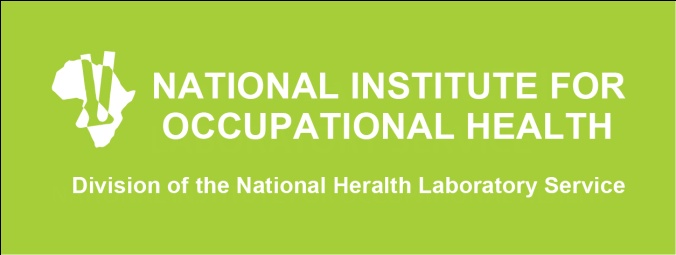 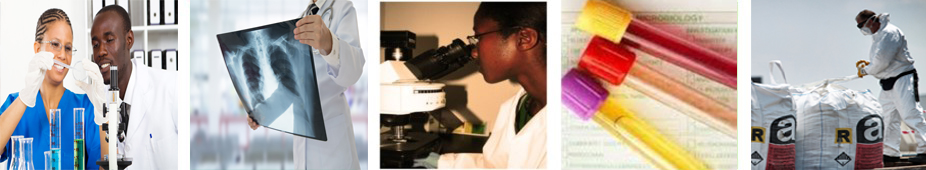 REFERENCES
Rastkari, N., Ahmadkhaniha, R., & Yunesian, M. (2012). Simultaneous determination of trichloroethylene, perchloroethylene and trichloroacetic acid in human urine using solid-phase microextraction fibre coated with single-walled carbon nanotubes. International Journal of Environmental Analytical Chemistry, 92(14). https://doi.org/10.1080/03067319.2011.581367
Zhang, M., & Harrington, P. (2015). Determination of Trichloroethylene in Water by Liquid–Liquid Microextraction Assisted Solid Phase Microextraction. Chromatography, 2(1). https://doi.org/10.3390/chromatography2010066
18
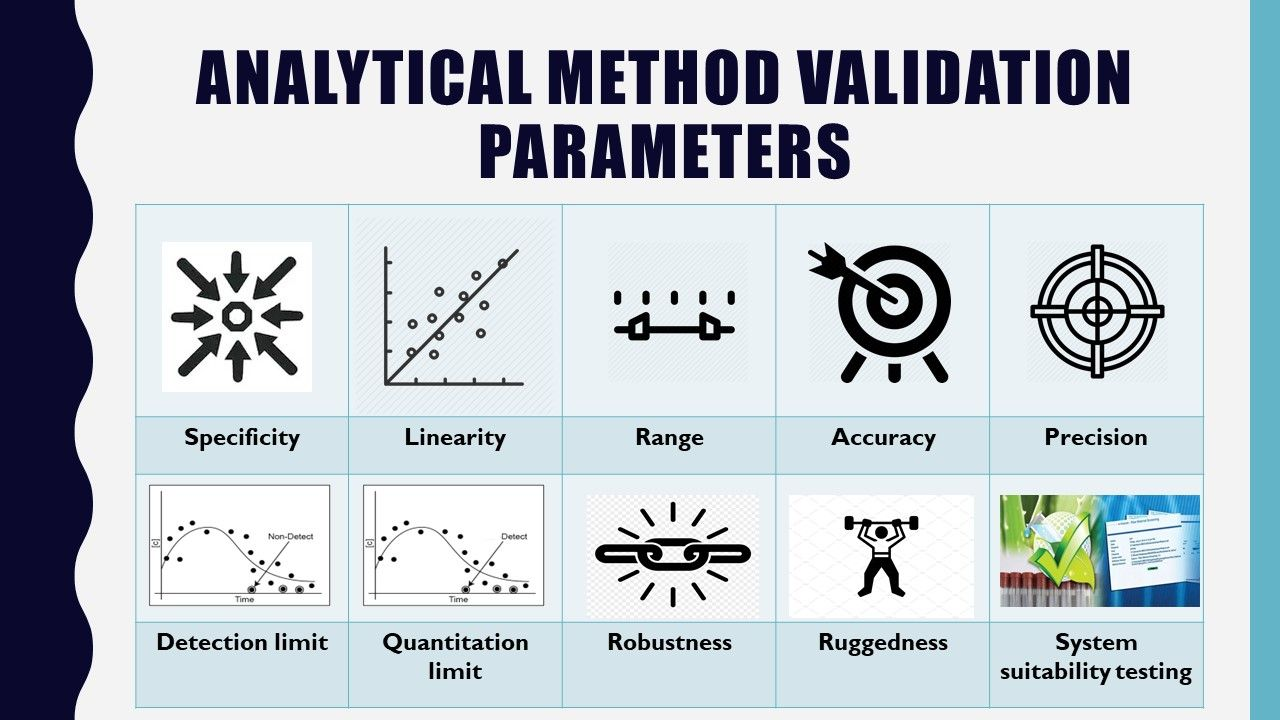 “Your product is as good as the methods”
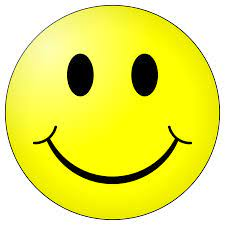 Ke ya Leboha
19